Are you satisfied?
Happiness Survey

U.S			34%

Afghanistan	35%


(Legget Marketing)
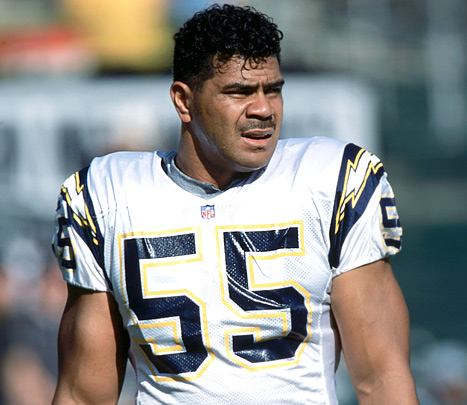 [Speaker Notes: NA living, comfort (cars, autostarters, automatic everything)]
King Solomon (Ecc 2)
3 I searched in my heart how to gratify my flesh with 
Wine
4 I built myself houses
and planted myself vineyards. 
5 gardens and orchards, and I planted all kinds of fruit trees 
6 water pools
7 male and female servants
herds and flocks
8 silver and gold
male and female singers
9 So I became great

10 Whatever my eyes desired I did not keep from them.I did not withhold my heart from any pleasure (wives & concubines included)
Round hole – Square peg?
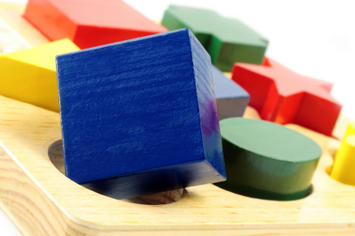 “All things are full of labor; Man cannot express it.The eye is not satisfied with seeing, Nor the ear filled with hearing.” (Ecc 1:8)

“… He has put eternity in their hearts” (Ecc 3:11)
[Speaker Notes: Stupid]
Samaritan WomanJn. 4:1-42
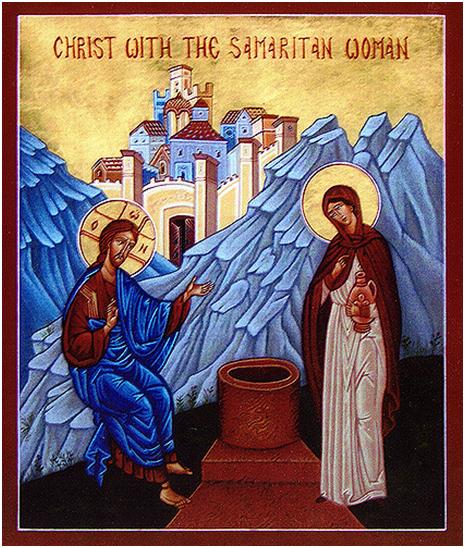 [Speaker Notes: Great readings during Holy 50. 
Why are you joyful because of food? Weather? Or resurrection.]
1) Woman2) Samaritan3) Adulterer
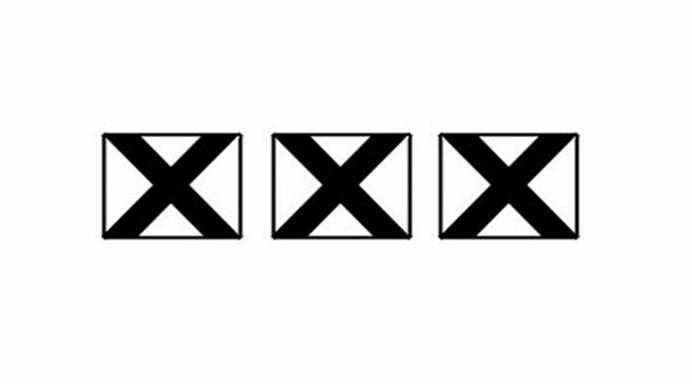 [Speaker Notes: adultererrrrr]
Living Water
…and He would have given you living water.” (Jn. 4:10)

“Whoever drinks of this water will thirst again, 14 but whoever drinks of the water that I shall give him will never thirst. But the water that I shall give him will become in him a fountain of water springing up into everlasting life.” (Jn. 4:13-14)
[Speaker Notes: Sounds great]
“Surely I am more stupid than any man” (Prov 30:2)

“For My people have committed two evils:They have forsaken Me, the fountain of living waters,And hewn themselves cisterns—broken cisterns that can hold no water.” (Jer 2:13)
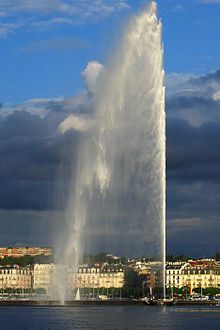 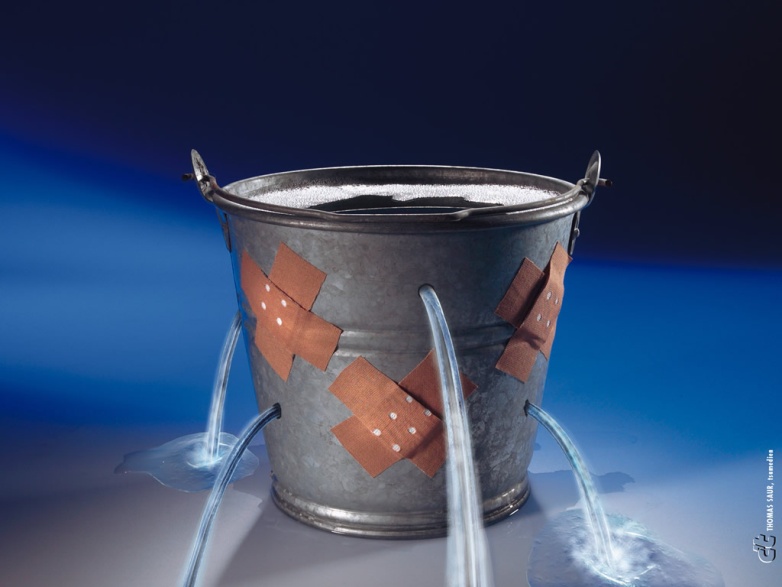 2 Mistakes

Forgot about God – Fountain

Replaced with
Bucket
Broken
Are you running on empty?
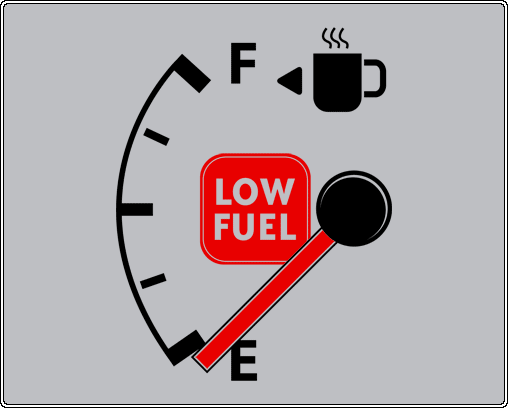 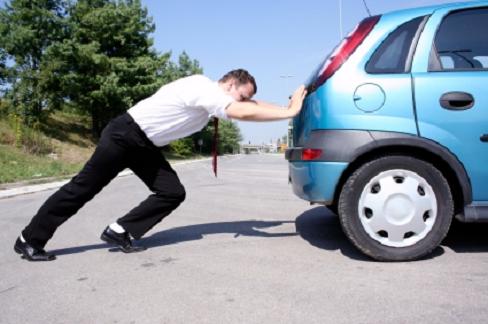 “As the deer pants for the water brooks, So pants my soul for You, O God. My soul thirsts for God, for the living God.”(Ps 42:1-2)
1) Come to Him
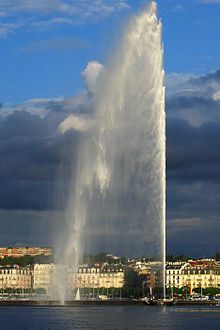 Thirsty?
“Ho! Everyone who thirsts,Come to the waters;And you who have no money,Come, buy and eat.Yes, come, buy wine and milkWithout money and without price.” 
(Is 55:1)

“If anyone thirsts, let him come to
Me and drink.” (Jn 7:37)
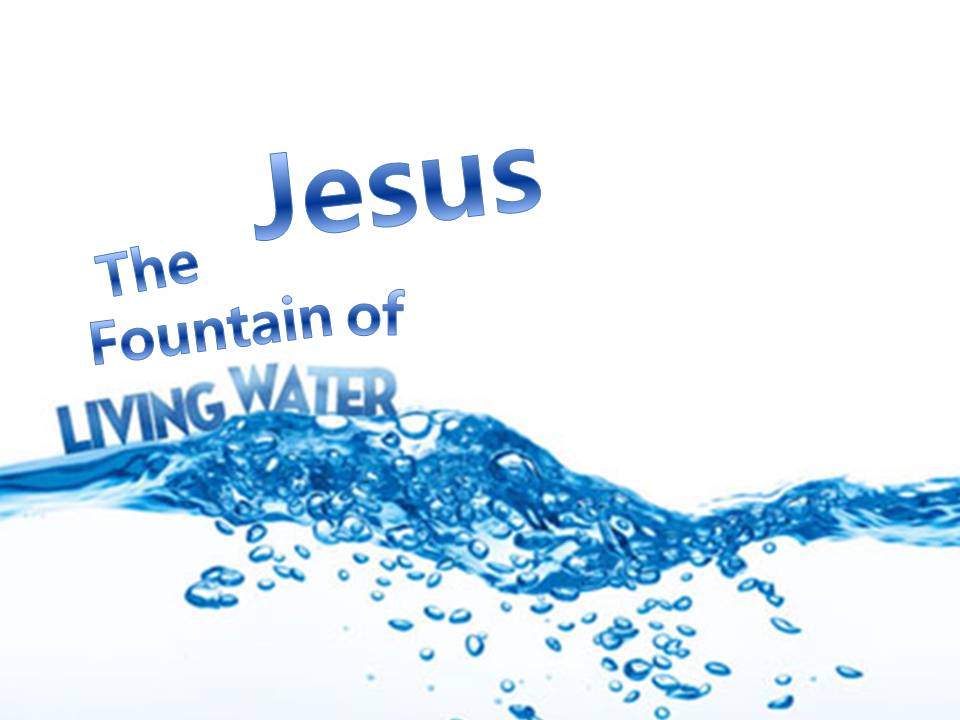 1) Come to Him
“The LORD has been mindful of us;         He will bless us;         He will bless the house of Israel;         He will bless the house of Aaron.         He will bless those who fear the LORD,         Both small and great.” (Ps 115:12-13)

“I have come that they may have life, and that they may have it more abundantly.” (Jn 10:10)

“These things I have spoken to you, that My joy may remain in you, and that your joy may be full” (Jn 15:11)

“In Your presence is fullness of joy;At Your right hand are pleasures forevermore.” (Ps 16:11)

“And God is able to make all grace abound toward you, that you, always having all sufficiency in all things, may have an abundance for every good work.” (2 Cor 9:8)
1) Come to Him
Relationship with Jesus Christ – 
		The Son of the Living God
Bible
Prayer
Sacraments

Obeying & Trusting (Is 55:8,9)

With GREAT Expectations
Satisfy
Solve your problems
Source of joy
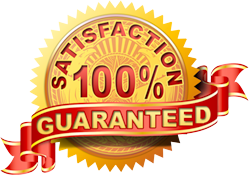 2) Confront Sin
“…“Go, call your husband, and come here.” (Jn 4:16)

“5 Therefore put to death your members which are on the earth: fornication, uncleanness, passion, evil desire, and covetousness, which is idolatry. 
8 But now you yourselves are to put off all these: anger, wrath, malice, blasphemy, filthy language out of your mouth. 12 Therefore, as the elect of God, holy and beloved, put on tender mercies, kindness, humility, meekness, longsuffering; 13 bearing with one another, and forgiving one another, 
(Col 3:5,8, 12-13)
[Speaker Notes: Bozo. Busted]
2) Confront Sin
Way to Jesus is holiness 

OR

Way to holiness is Jesus
2) Confront Sin
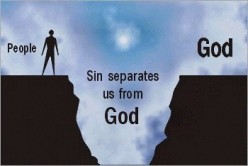 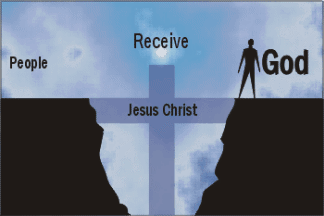 Litany of the sick – church is not for the saints, but for the sick - Hospital
2) Confront Sin
Salvation requires a confrontation with sin

Salvation causes a transformation from within

God does not leave us the way He found us – 

We can come as we are, 
but 
We will not leave as we were.
[Speaker Notes: Doctor, can’t come out same.]
2) Confront Sin
In order to get the best, 
you must give up the rest


“Therefore, if anyone is in Christ, he is a new creation; old things have passed away; behold, all things have become new.” (2 Cor 5:17)
3) Call Others
“The woman then left her waterpot, went her way into the city, and said to the men, 29 “Come, see a Man who told me all things that I ever did. Could this be the Christ?” (Jn 4-28-29)

“My little children, let us not love in word or in tongue, but in deed and in truth” (1 Jn 3:18)

“And we are witnesses of all things which He did…
“And He commanded us to preach to the people, and to testify… (Acts 10:39,42)
[Speaker Notes: Call spouse, kids, friends. Who wouldn’t you tell?]
1) Come to Him2) Confront Sin3) Call Others
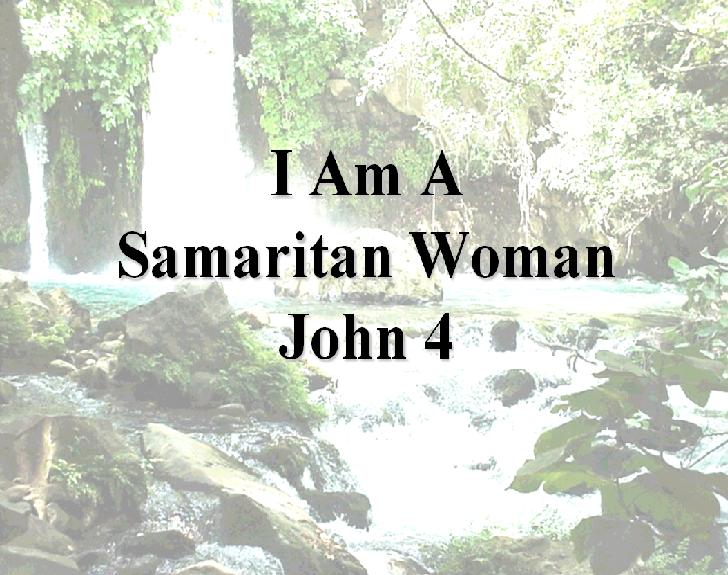